Acciones para las Medidas de Igualdad
CONAPRED - Curso de Alta Formación 
Mesa 3 – Septiembre 30, 2014
Rogelio Gómez Hermosillo M
Contenido
Revisión de las Medidas de Igualdad del Programa Nacional de Igualdad y No Discriminación 2014- 2018
Propuesta de “Tablero” de medición de Cohesión Social
Programa Nacional de Igualdad y No Discriminación 2014 - 2018
Objetivo 3. 
Garantizar medidas progresivas tendientes a cerrar brechas de desigualdad que afectan a la población discriminada en el disfrute de derechos
Programa Nacional de Igualdad y No Discriminación 2014 – 2018 – Estrategias (Objetivo 3)
3.1. Ejecutar medidas para reducir la desigualdad en el goce del derecho a la educación de personas y grupos discriminados
3.2. Ejecutar medidas para reducir la desigualdad en el goce del derecho a la salud de personas y grupos discriminados
3.3. Ejecutar medidas para reducir la desigualdad en el goce del derecho a la seguridad social de personas y grupos discriminados
3.4. Ejecutar medidas para reducir la desigualdad en el goce de derechos económicos de personas y grupos discriminados 
3.5. Ejecutar medidas para reducir la desigualdad en el goce de derechos civiles de personas y grupos discriminados 
3.6. Ejecutar medidas para reducir la desigualdad en el goce de derechos políticos de personas y grupos discriminados 
3.7. Ejecutar otras medidas de igualdad a favor de personas y grupos discriminados
Medidas de igualdad en Educación (Estrategia 1) Líneas de Acción
3.1.1. Promover que las escuelas de educación básica tengan el equipamiento e infraestructura que favorezcan la calidad e inclusión educativa.
3.1.2. Homologar condiciones laborales, procesos de selección y formación del personal docente adscrito a educación indígena con el resto del personal docente.
3.1.3. Implementar medidas especiales para que todas las niñas, niños y adolescentes accedan a la educación obligatoria sin discriminación.
3.1.4. Reducir la brecha de acceso, permanencia y conclusión de estudios entre la población con discapacidad o indígena y la media poblacional.
Medidas de igualdad en Educación (Estrategia 1) Líneas de Acción
3.1.5. Desarrollar planes y programas de estudio con participación de población indígena, adecuados a su identidad, necesidades y derechos.
3.1.6. Incorporar en libros de texto de educación básica los aportes de la población afrodescendiente en la conformación del país.
3.1.7. Adecuar programas de becas para estudios, uniformes, las TIC y útiles es­ colares atendiendo necesidades de infancia indígena, afrodescendiente y con discapacidad.
3.1.8. Impulsar programas de becas para estudios de hijos e hijas de personas migrantes en condición irregular y de jornaleros agrícolas.
Medidas de igualdad en Educación (Estrategia 1) Líneas de Acción
3.1.9.  Ampliar la cobertura de escuelas de tiempo completo que proporcionen tres alimentos con participación de personas de la comunidad. 
3.1.10.  Promover programas de educación superior que incentiven la continuidad y conclusión de los estudios para madres adolescentes y jóvenes.
Medidas de igualdad en Salud (Estrategia 2) Líneas de Acción
3.2.1.  Reducir la desigualdad entre el seguro popular e instituciones de seguridad social relacionadas con cobertura y acceso a tratamientos y medicamentos. 
3.2.2.  Priorizar las acciones alimentarias para combatir el hambre y desnutrición en la primera infancia indígena, afrodescendiente y con discapacidad. 
3.2.3.  Elaborar una NOM para asegurar la atención médica prioritaria a grupos discriminados. 
3.2.4.  Garantizar la cobertura universal en servicios de salud a mujeres indígenas y/o con discapacidad, respetando su condición y necesidades terapéuticas. 
3.2.5.  Garantizar en los servicios de salud la atención libre de prejuicios y discriminación a las personas que viven con VIH/Sida.
Medidas de igualdad en Educación (Estrategia 3) Líneas de Acción
3.2.6.  Desarrollar medidas de prevención de ITS focalizadas a la población HSH y trans. 
3.2.7.  Otorgar atención médica sin discriminación a personas privadas de libertad, res­ petando su orientación e identidad sexo­ genérica, garantizando su integridad. 
3.2.8.  Asegurar la atención ginecológica integral sin discriminación en todos los centros de reclusión con población femenil. 
3.2.9.  Asegurar la portabilidad nacional de acceso a la salud para la población migrante interna o en tránsito. 
3.2.10.  Vigilar que las instituciones psiquiátricas garanticen condiciones para una vida digna, sin discriminación y violencia.
Programa Nacional de Igualdad y No Discriminación 2014 – 2018 – Estrategias (Objetivo 3)
3.1. Ejecutar medidas para reducir la desigualdad en el goce del derecho a la educación de personas y grupos discriminados
3.2. Ejecutar medidas para reducir la desigualdad en el goce del derecho a la salud de personas y grupos discriminados
3.3. Ejecutar medidas para reducir la desigualdad en el goce del derecho a la seguridad social de personas y grupos discriminados
3.4. Ejecutar medidas para reducir la desigualdad en el goce de derechos económicos de personas y grupos discriminados 
3.5. Ejecutar medidas para reducir la desigualdad en el goce de derechos civiles de personas y grupos discriminados 
3.6. Ejecutar medidas para reducir la desigualdad en el goce de derechos políticos de personas y grupos discriminados 
3.7. Ejecutar otras medidas de igualdad a favor de personas y grupos discriminados
Un paso necesario: Visibilizar - Medir
Objetivo 4. Fortalecer el conocimiento de la situación de discriminación en el país para incidir en su reducción 
Estrategias:
4.1. Generar y ampliar información estadística desagregada y periódica de todos los grupos de población para combatir la desigualdad de trato
4.2. Desarrollar padrones y registros administrativos desagregados de usuarios de programas y servicios públicos
4.3. Establecer un sistema de monitoreo de las medidas de inclusión, nivelación y acciones afirmativas en la APF
4.4. Impulsar la dimensión de igualdad de trato y de oportunidades en las evaluaciones de programas sociales
Una propuesta: Tablero de Cohesión Social para México
Cohesión social y las medidas contra la desigualdad
Concepto de uso reciente en políticas públicas.
Surge en la Unión Europea para medir y enfrentar las brechas de desigualdad al interior y entre los países miembros 
En América Latina, se retoma con un enfoque más integrado (brechas + instituciones + percepciones)
El BID general un primer índice para 17 países de AL/C en 2004
CEPAL desarrolla marco conceptual, dimensiones, componentes y variables para una medición más robusta y comprehensiva (2007-2009)
Indicadores de cohesión social Unión Europea
Índice de Cohesión Social propuesto por el BID  (2004)
Indicadores clave propuestos por CEPAL (2009)
Propuesta para aplicar la medición de cohesión social en México - Dimensiones
Operacionalización del concepto y de sus indicadores
Operacionalmente en México la Cohesión social se puede medir mediante 4 dimensiones: 
Inclusión y ejercicio de derechos sociales – Brechas 
Institucionalidad incluyente – Mecanismos y prácticas democráticas y de participación ciudadana 
Seguridad ciudadana – Tasas de violencia, crimen y percepción de inseguridad
 Pertenencia y no discriminación – Percepciones y valores 
No es recomendable un índice único integrado.
 El tablero de indicadores de cohesión debe mantener por separado las diversas dimensiones dada la diversidad de fuentes y la consistencia muy variable de los resultados
1. Inclusión y ejercicio de derechos sociales
2. Participación e institucionalidad democrática
3. Seguridad Ciudadana
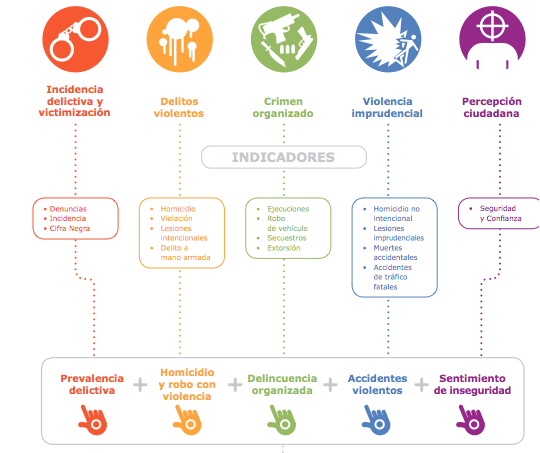 Fuente: Figura e Indicadores del Índice de inseguridad ciudadana y violencia
Elaborados por México Evalúa, 2010
4. Pertenencia y no discriminación